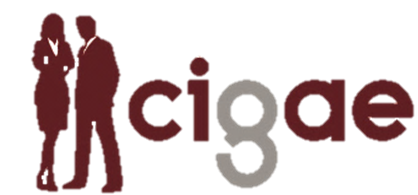 INDICADORES EFICIENTES 
COMO HERRAMIENTAS DE GESTIÓN
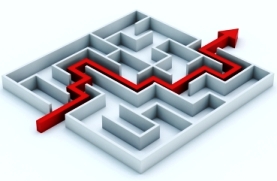 Dr. Fernando Torres G.
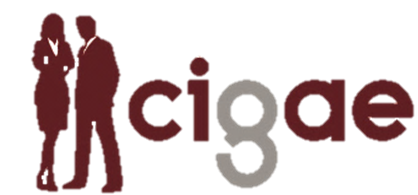 AGENDA DEL CURSO
1. Bases conceptuales  de la eficiencia
2. Diseño y construcción de indicadores
3. Herramientas gerenciales para el logro de eficiencia
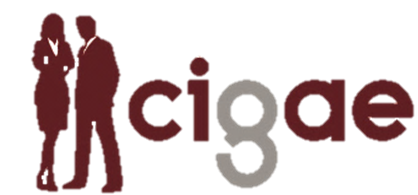 BASES CONCEPTUALES DE LA EFICIENCIA
3
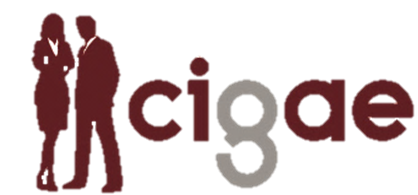 BASES CONCEPTUALES DE LA EFICIENCIA
Aplicada a la Economía:
 Según Samuelson y Nordhaus, "significa utilización de los recursos de la sociedad lo mejor posible para satisfacer las necesidades y los deseos de los individuos".
 Para Gregory Mankiw, es la "propiedad según la cual la sociedad aprovecha de la mejor manera posible sus recursos escasos”.
 Simón Andrade, la define como la expresión que se emplea para medir la capacidad o cualidad de actuación de un sistema o sujeto económico, para lograr el cumplimiento de objetivos determinados, minimizando el empleo de recursos".
4
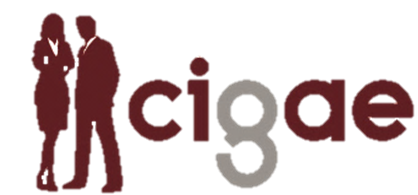 BASES CONCEPTUALES DE LA EFICIENCIA
Aplicada a la Administración
Según Idalberto Chiavenato, "significa la utilización correcta de los recursos (medios de produccion) disponibles. Puede definirse mediante la ecuación E=P/R, donde P son los productos resultantes y R los recursos utilizados".
Para Koontz y Weihrich, "el logro de las metas con la menor cantidad de recursos".
Para Robbins y Coulter, "obtener los mayores resultados con la mínima inversión".
Para Reinaldo O. Da Silva, implica "operar de modo que los recursos sean utilizados de forma mas adecuada".
5
Algunos autores se plantean la importancia de relacionar el término eficiencia (mirada interna a la empresa) con el término eficacia (mirada externa a la empresa).
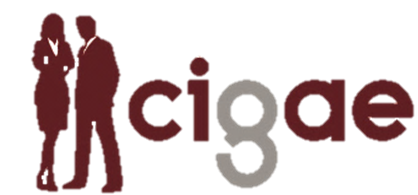 BASES CONCEPTUALES DE LA EFICIENCIA
Drucker afirma “No basta con hacer las cosas correctamente (eficiencia), hay que hacer las cosas correctas (eficacia)...”.
La eficiencia hace énfasis en: los medios, hacer las cosas correctamente, resolver problemas, ahorrar gastos, cumplir tareas y obligaciones, capacitar a los subordinados, aplica un enfoque reactivo. Se concentra en cómo se hacen las cosas, de qué modo se ejecutan.
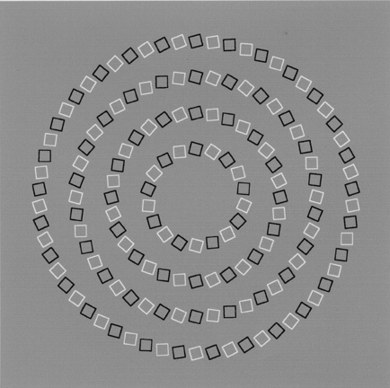 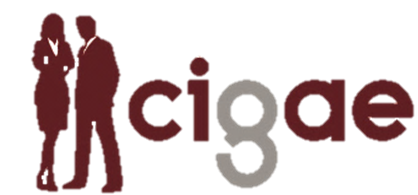 BASES CONCEPTUALES DE LA EFICIENCIA
A modo de definir:
Eficiencia implica la optima utilización de los recursos disponibles para la obtención de resultados deseados.
Eficacia refiere el impacto alcanzado en los objetivos propuestos mas allá de los recursos implicados.
Efectividad es una medida que reconocería resultados mayores y diferentes a los que fueron esperados en la delimitación de los objetivos de la iniciativa
Viabilidad organizacional: Eficacia + Eficiencia + Innovación y cambio.
7